ما يراعى لحفص:
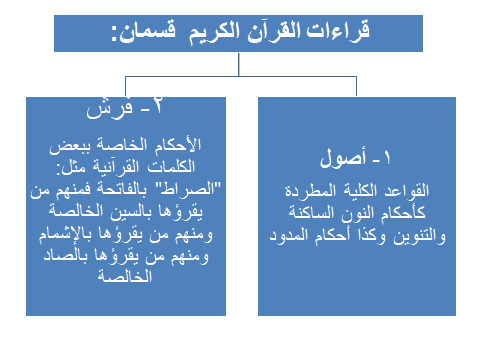 بعض الكلمات التي ينبغي على القارئ الذي يقرأ لحفص أن يراعيها:
أولا: "ءأعجمي" من قوله تعالى: {أَأَعْجَمِيٌّ وَعَرَبِيٌّ} 
بفصلت تقرأ بالتسهيل أي بتسهيل الهمزة الثانية بينها وبين الألف وجهًا واحدًا فقط لا يجوز له غيره.
https://www.youtube.com/watch?v=T7Mh-UIpRSY
ثانيًا: "مجراها" من قوله تعالى: {بِسْمِ اللَّهِ مَجْرَاهَا وَمُرْسَاهَا} بهود تقرأ بالإمالة أي بتقريب الفتحة نحو الكسرة والألف نحو الياء.
ثالثًا: "ضعف" من قوله تعالى: {اللَّهُ الَّذِي خَلَقَكُمْ مِنْ ضَعْفٍ ثُمَّ جَعَلَ مِنْ بَعْدِ ضَعْفٍ قُوَّةً ثُمَّ جَعَلَ مِنْ بَعْدِ قُوَّةٍ ضَعْفًا وَشَيْبَةً} بالروم فتقرأ في المواضع الثلاثة بفتح الضاد وضمها، والفتح هو المقدم في الأداء.
رابعًا: "ويبصط" من قوله تعالى: {وَاللَّهُ يَقْبِضُ وَيَبْصُطُ} بالبقرة تقرأ بالسين الخالصة.
خامسًا: "بصطة" من قوله تعالى: {وَزَادَكُمْ فِي الْخَلْقِ بصْطَةً} بالأعراف تقرأ بالسين الخالصة.
سادسًا: "المصيطرون" من قوله تعالى: {أَمْ هُمُ الْمُصيْطِرُونَ} بالطور، تقرأ بالصاد أو السين. والنطق بالصاد أشهر.


سابعًا: "بمصيطر" من قوله تعالى: {لَسْتَ عَلَيْهِمْ بِمُصَيْطِرٍ} بالغاشية تقرأ بالصاد الخالصة.
ثامنًا: حذف الألف حالة الوصل وإثباتها حالة الوقف في كل الألفاظ الآتية:"أنا" حيث وقع في القرآن نحو قوله تعالى: {أَنَا أُنَبِّئُكُمْ بِتَأْوِيلِهِ} بيوسف، "لكنا" من قوله تعالى: {لَكِنَّا هُوَ اللَّهُ رَبِّي} بالكهف، "الظنونا" من قوله تعالى: {وَتَظُنُّونَ بِاللَّهِ الظُّنُونَا}، "الرسولا" من قوله تعالى: {وَأَطَعْنَا الرَّسُولَا}، "السبيلا" من قوله تعالى: {فَأَضَلُّونَا السَّبِيلَا} ثلاثتها بالأحزاب، {قَوَارِيرَا} بالموضع الأول من قوله تعالى: {وَأَكْوَابٍ كَانَتْ قَوَارِيرَ} بالدهر، هذه الألفاظ كلها تقرأ بإثبات الألف وقفًا وحذفها وصلاً تبعًا للرسم وأما {قَوَارِيرَا} في الموضع الثاني من قوله تعالى: {قَوَارِيرَ مِنْ فِضَّةٍ} 
فمحذوف الألف وصلاً ووقفًا.
تاسعًا: {سَلاسِلًا} بسورة الإنسان في قوله تعالى: {إِنَّا أَعْتَدْنَا لِلْكَافِرِينَ سَلاسِلا}، تقرأ وصلا بفتح اللام من غير تنوين، وفي الوقف تقرأ إما بالألف أو بإسكان اللام، والوجهان صحيحان مقروءٌ بهما.
عاشرًا: قراءة الكلمات الآتية بالنون وصلا وبالألف وقفًا وهي: {وَلَيَكُونًا} ، {لَنَسْفَعًا} ، {وَإِذًا} ، أما {وَلَيَكُونًا} فمن قوله: {وَلَيَكُونًا مِنَ الصَّاغِرِينَ} بيوسف، وأما {لَنَسْفَعًا} فمن قوله تعالى: {كَلَّا لَئِنْ لَمْ يَنْتَهِ لَنَسْفَعًا بِالنَّاصِيَةِ} بالعلق، وأما {وَإِذًا} فمثل قوله تعالى: {وَإِذًاً لا يَلْبَثُونَ خِلافَكَ إِلَّا قَلِيلاً} بالإسراء.
الحادي عشر: {آتَانِيَ} من قوله تعالى: {فَمَا آتَانِيَ اللَّهُ خَيْرٌ مِمَّا آتَاكُمْ} بالنمل تقرأ بفتح الياء وصلاً، وأما في الوقف ففيها وجهان: إثبات الياء وحذفها.

الثاني عشر: "الاسم" من قوله تعالى: {بِئْسَ الِاسْمُ الْفُسُوقُ بَعْدَ الْإِيمَانِ}  بالحجرات.إذا ابتدأنا بها لنا فيها وجهان أحدهما: البدء بهمزة مفتوحة فلام مكسورة فسين ساكنة، والآخر حذف همزة الوصل والبدء بلام مكسورة فسين ساكنة.
الثالث عشر: قراءة الكلمات الآتية بالمد الطويل ست حركات أو التسهيل بَيْنَ بَيْن وهي: {آلذَّكَرَيْنِ} موضعي الأنعام، {آلآنَ} موضعي يونُس،
{آللَّهُ} بيونس والنمل ووجه الإبدال مع المد الطويل أولى وأرجح.
الرابع عشر: حرف عين في كل من {كهيعص} أول مريم، {حم، عسق} أول الشورى، يجوز فيها التوسط أربع حركات والمد الطويل ست حركات وهو الأفضل.الخامس عشر: "لا تَأْمَنَّا" من قوله تعالى: {مَا لَكَ لا تَأْمَنَّا} بيوسف تقرأ بالإشمام أو الرَّوم ويعبر عنه بعضهم بالاختلاس.
 https://www.youtube.com/watch?v=1vX2yEjr4jE
السادس عشر: السكتات الواجبة التي انفرد بها حفص عن جميع القراء أربعة مواضع وهي:
1- السكت على ألف {عِوَجًا} بالكهف، وحكمته: أن الوصل من غير سكت يوهم أن "قَيْمًا" صفة لـ "عوجًا" ولا يستقيم أن يكون القيم صفة للمعوج.
2- السكت على ألف {مَرْقَدِنَا} بيس، وحكمته أن الوصل من غير سكت يوهم أن قوله تعالى {هَذَا} من مقول المشركين المنكرين للبعث.
3- السكت على نون {مَنْ رَاقٍ} بالقيامة.

4- السكت على لام {بَلْ رَانَ} بالمطففين، وحكمة السكت في هذين الموضعين أن الوصل فيهما من غير سكت يوهم أن كلاً منهما كلمة واحدة بل هما كلمتان.
وأما السكتات الجائزة ففي موضعين:
1- بين الأنفال والتوبة،

2- في {مَالِيَهْ، هَلَكَ} بالحاقة والسَّكت فيها هو المقدَّم في الأداء.
السابع عشر: إسكان هاء الكناية في {أَرْجِهْ} بالأعراف والشعراء، وكذا {فَأَلْقِهْ} بالنمل، وضم الهاء من غير صلة في {يَرْضَهُ لَكُمْ} بالزمر، وأما {وَيَتَّقْهِ} في النور فقد قرأها حفص بإسكان القاف وكسر الهاء من غير صلة،
وأما {وَيَخْلُدْ فِيهِ مُهَانًا} بالفرقان فقرأها بالصلة بمقدار حركتين.
الثامن عشر: إظهار النون عند الواو في كل من: {يس، وَالْقُرْآنِ الْحَكِيمِ} ، {نْ وَالْقَلَمِ}
التاسع عشر: إدغام الثاء في الذال في قوله تعالى: {يَلْهَثْ ذَلِكَ} بالأعراف، وإدغام الباء في الميم في قوله تعالى: {ارْكَبْ مَعَنَا} بهود إدغامًا كاملاً للتجانس الذي بينهما.

العشرون: إدغام الطاء في التاء في كل من {بَسَطتَ} بالمائدة، {أَحَطْتُ} بالنمل إدغامًا ناقصًا مع بقاء صفة الإطباق للتقارب الذي بينهما.
الحادي والعشرون: "نخلقكم" من قوله تعالى: {أَلَمْ نَخْلُقْكُمْ مِنْ مَاءٍ مَهِينٍ} بالمرسلات اختُلِف في إدغام القاف في الكاف إدغامًا كاملا أو ناقصًا وإلى هذا الخلاف يشير الإمام ابن الجزري بقوله: "والخلف بنخلقكم وقع"، والوجهان صحيحان ومعنى كمال الإدغام: أي إدخال القاف في الكاف إدخالا كاملا بحيث لا يظهر منها شيء، ومعنى نقص الإدغام: أي إبقاء صفة الاستعلاء وزوال صفة القلقلة.
ولقد ذكر الإمام ابن الجزري في كتاب التمهيد أن الإدغام الكامل أولى وذلك تبعًا لأبي عمرو الدَّاني.